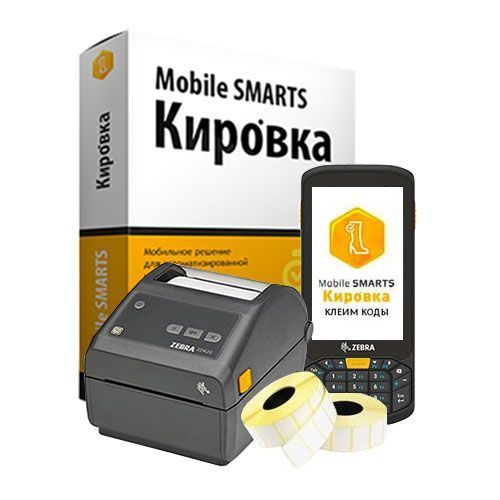 Менеджер компании ООО «ПОРТ»
Гладилин Алексей Николаевич
+79233088397
Alex@portkkm.ru
www.portkkm.ru
Кто мы?
Компания «ПОРТ» возникла как центр технического обслуживания и продажи контрольно-кассовой техники в 1998г. Практически сразу мы включили в ассортимент весовое оборудование. Постепенно добавляли новые группы товаров и расширяли список брендов. 

Сейчас portkkm.ru - крупнейший интернет-магазин оборудования для магазинов в Красноярске и крае. В одном месте представлено все, что понадобится для работы торговой точки любого формата: кассы, весы, программное обеспечение, POS-системы и периферия, сканеры штрих-кодов и другое оборудование для автоматизации, камеры и регистраторы для систем видеонаблюдения, антикражные ворота и защитные метки, детекторы купюр и счётчики банкнот для проверки наличных, ворота для организации СКУД и многое другое.
Что это?
- Это новое программное обеспечение для терминалов сбора данных или смартфонов со встроенным сканером штрихкодов, предназначенное для работы с маркированным товаром.
Для чего?
Позволяет легко начать работать с маркированными товарами — быстро и без ошибок.

Позволяет мобильному оборудованию (ТСД или смартфону) полностью раскрыть свой потенциал.

Закрывает собой все потребности по маркировке товара.
В «Кировке» уже предусмотрены готовые сценарии, начиная от описания товаров и наклейки этикеток и заканчивая вводом кодов маркировки в оборот. Прямое подключение через API к личному кабинету «Честного знака» и к станции управления заказами (СУЗ).
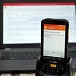 С помощью данного ПО можно получать нужные коды маркировки для печати этикеток на любом принтере.
Для заказа КМ достаточно считать штрихкод на товаре (или выбрать из его списка на ТСД) и ввести количество кодов, нужных для маркировки. Далее КМ получаются либо напрямую из ГИС МТ, либо через посредника в виде учетной системы.
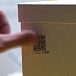 Процесс нанесения кодов маркировки самый важный во всей системе «Честный знак».
Наносить DataMatrix можно несколькими способами: сканируя GTIN товара, используя временные коды маркировки, и просто выбирая нужный товар из списка на экране мобильного устройства. Итог один - в результате происходит печать КМ, который затем наклеивается на коробку с товаром.
ПОДТВЕРЖДЕНО КЛИЕНТАМИ
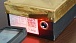 Просто так наклеенный код маркировки считается недействительным.
Нужно подать отчет о нанесении КМ в систему ГИС МТ, прямо с мобильного устройства или через учетную систему. Данная операция называется «Ввод в оборот», и только после нее товары разрешены к обороту (продажа, возврат, списание).
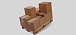 Автоматизация упаковки отдельных единиц товара в коробки и коробок в палету с помощью ТСД.
Актуальная информация о КМ, коробках и палетах всегда хранится в базе данных «Кировки» и обновляется с завершением документа агрегации на ТСД.
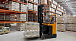 Отгружаются только те упаковки, которые ранее были агрегированы. Отгрузка производится путем сканирования кода на транспортной упаковке, без сканирования товара внутри.
После завершения документа на ТСД, в него автоматически переносится информация о всех отгружаемых КМ, которые содержатся в отсканированных транспортных упаковках.
2 вида лицензий
КЛЕИМ КОДЫ

от 19 945.-.-
ЗАРУБЕЖНЫЙ СКЛАД
от 66 175.-.-
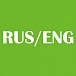 Интерфейс приложения переведен на английский язык. Это значит, что работа с «Кировкой» возможна по всему мируЕсли есть необходимость работать с зарубежным производством или складом, то разумно установить «Кировку» на ТСД с английским переводом и работать. Это позволит контролировать работника за рубежом, получать информацию о работе онлайн.«Кировку» можно самостоятельно перевести на любой язык, нужный для работы.
Mobile SMARTS: Кировка, в интернет-магазине ПОРТ по доступной цене в наличии и под заказ.

Спасибо за внимание